урок по литературному чтению 1 класс Н.Сладков «Бегство цветов»
Учитель начальных классов 
Дорофеева Надежда Шералиевна

ГОУ Гимназия « 205
Санкт-Петербург
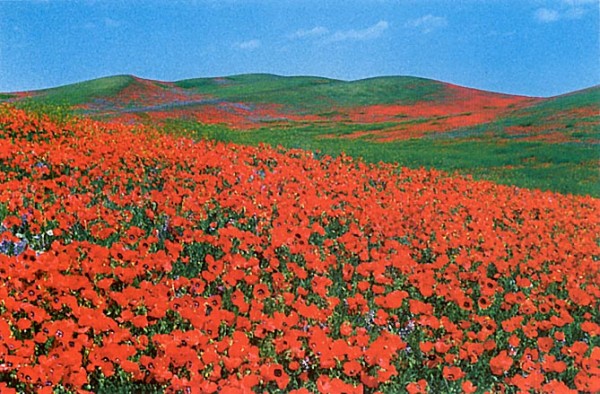 …холмы красных песков
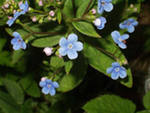 лютики
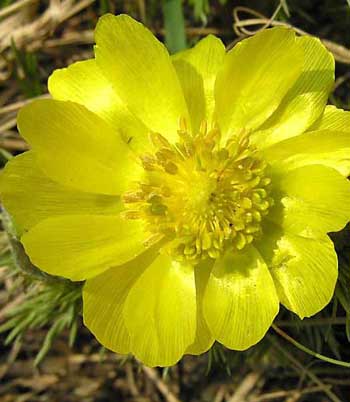 незабудки
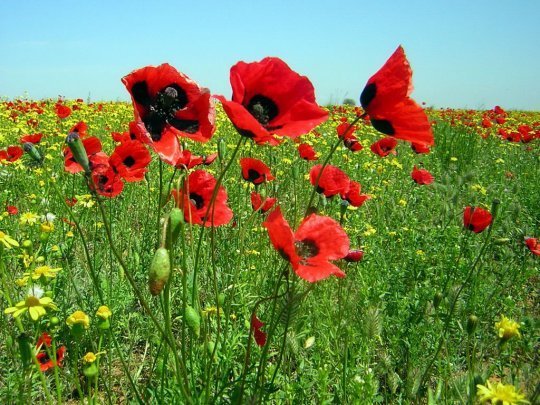 Маки были похожи на красные фонарики
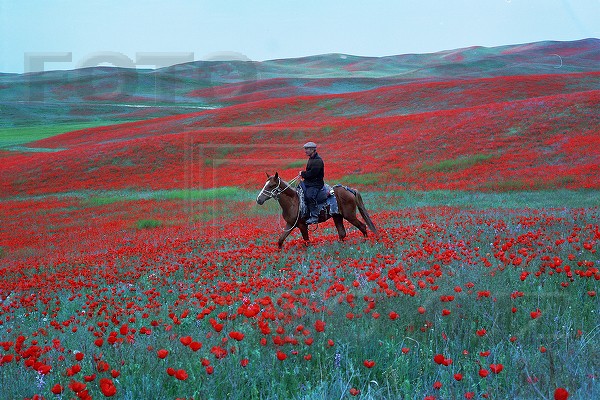 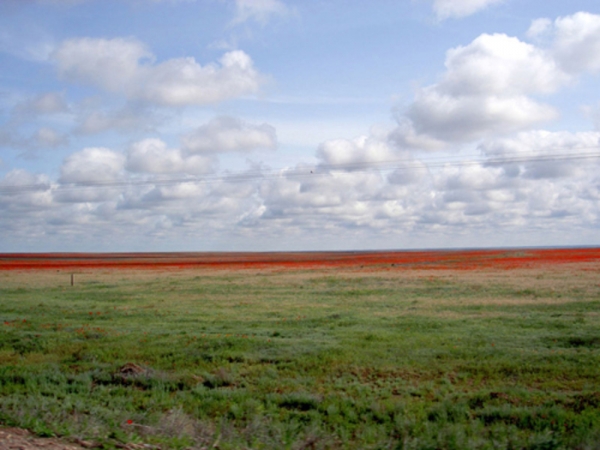 Цветы уходили
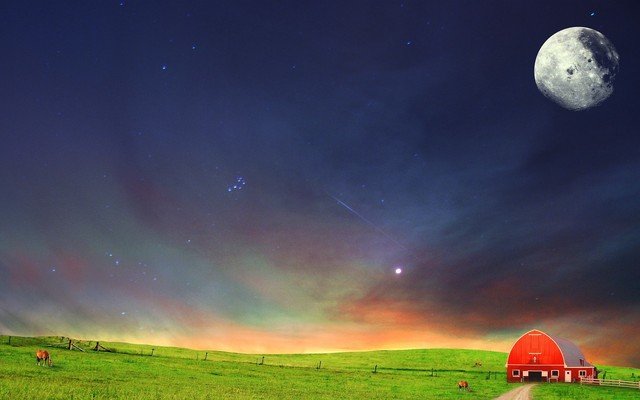 За горами метались зарницы
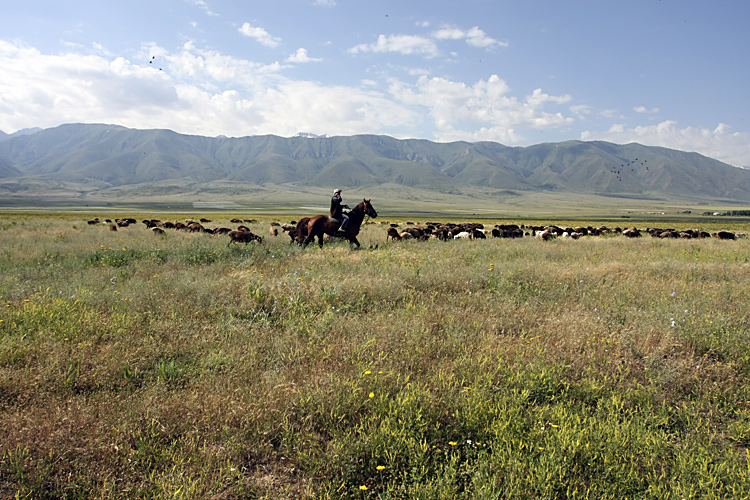 …потянулись  в горы отары овец
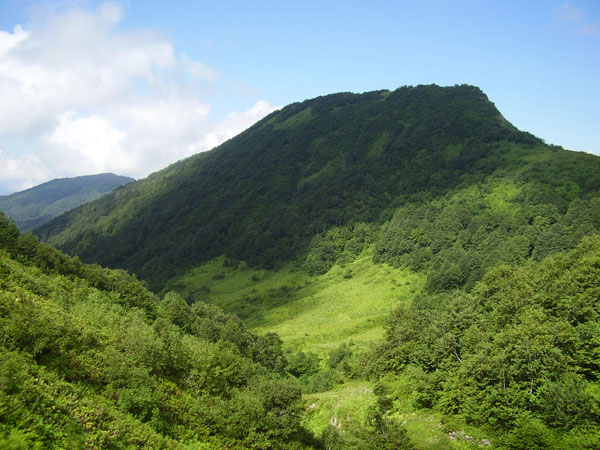 …в долине все сгорело
…а там наверху, сочные травы…